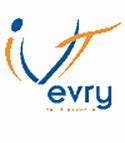 THEME 1
LES ECARTS SUR CHARGES DIRECTES ET INDIRECTES
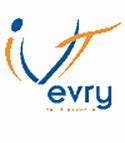 OBJECTIFS
Comparer le coût de production réel au coût de production prévu
Analyser les écarts afin de déterminer des responsabilités
Prendre des mesures correctives
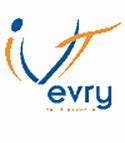 Les écarts sur charges - Organisation
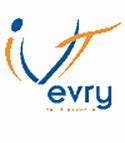 ECART TOTAL  (-245 480 Fav)
=
COUT REEL DE LA PRODUCTION CONSTATEE (CRPC)
(4200*322,50)  = >  1 354 520
–
COUT PREETABLI DE LA PRODUCTION PREVUE (CPPP)
(5000 * 320)   =  > 1 600 000€
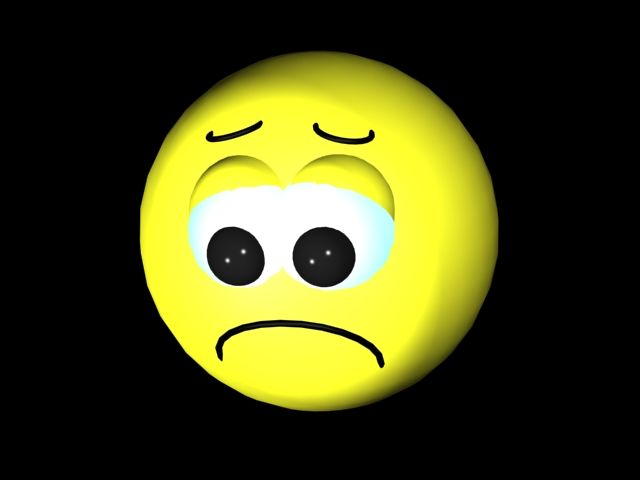 Comparaison de volume de production différente avec des coûts unitaires différents ….
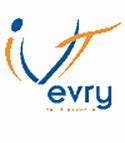 ECART GLOBAL SUR LA PRODUCTION CONSTATEE
=
COUT REEL DE LA PRODUCTION CONSTATEE (CRPC)
1 354 320€
–
COUT PREETABLI ADAPTE A LA PRODUCTION CONSTATEE (CPPC)
4200 * 320 = 1 344 000€
ECART SUR VOLUME D’ACTIVITE
=
COUT PREETABLI ADAPTE A LA PRODUCTION CONSTATEE (CPPC)
4200 * 320  =  1 344 000€
–
COUT PREETABLI DE LA PRODUCTION PREVUE (CPPP)
5000 * 320  = 1 600 000€
Ecart global
Charges directes :
Ecart sur quantité
Ecart sur coût
Charges indirectes
Ecarts sur budget
Ecart sur activité
Ecart sur rendement
Charges directes :
Ecart sur quantité
Ecart sur coût
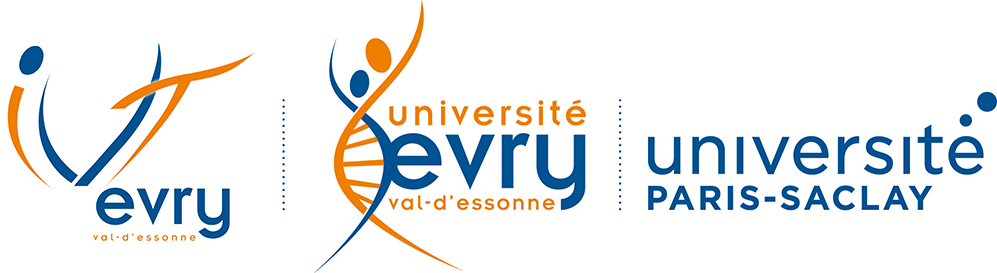